Использование информационной системы «Аверс: Зачисление в ОУ»- современный способ оказания муниципальной услуги в электронном виде.
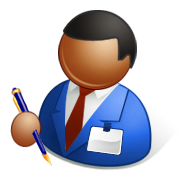 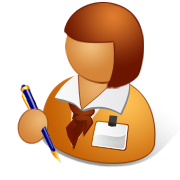 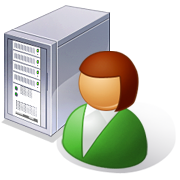 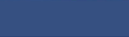 Распоряжение Правительства России
от 17.12.2009 г. № 1993-р 
(в ред. Распоряжения Правительства РФ от 07.09.2010 № 1506-р)
СВОДНЫЙ ПЕРЕЧЕНЬ
первоочередных государственных и муниципальных услуг, предоставляемых органами исполнительной власти субъектов Российской Федерации и органами местного самоуправления в электронном виде,  а также услуг, предоставляемых в электронном виде учреждениями  субъектов Российской Федерации и муниципальными учреждениями
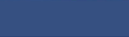 ИС «Зачисление в ОО»
НАЗНАЧЕНИЕ СИСТЕМЫ:
Система является готовым программным решением для реализации предоставления муниципальной услуги в электронном виде 
«Зачисление в образовательное учреждение»*

 Система предназначена для:
Формирования единой и актуальной базы данных      
     по всем ОУ;
Создания единого реестра заявлений на зачисление детей в образовательные учреждения;
Компьютеризации внутренних бизнес-процессов 
    сферы образования.
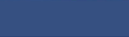 ЦЕЛЯМИ СИСТЕМЫ ЯВЛЯЮТСЯ:
Оказание муниципальной услуги «Зачисление в образовательное учреждение» в электронном виде согласно Распоряжению Правительства Российской Федерации от 17 декабря 2009 г. №1993-р (в ред. распоряжения Правительства Российской Федерации от 7 сентября 2010 г. №1506-р)
Предоставление информации об организации общедоступного и бесплатного  образования в общеобразовательных учреждениях, расположенных на территории субъекта Российской Федерации согласно Распоряжению Правительства Российской Федерации от 17 декабря 2009 г. №1993-р (в ред. распоряжения Правительства Российской Федерации от 7 сентября 2010 г. №1506-р)
Предоставление информации об образовательных программах и учебных планах, рабочих программах учебных курсов, предметов, дисциплин (модулей), годовых календарных учебных графиках в общеобразовательных учреждениях, расположенных на территории субъекта Российской Федерации согласно Распоряжению Правительства Российской Федерации от 17 декабря 2009 г. №1993-р (в ред. распоряжения Правительства Российской Федерации от 7 сентября 2010 г. №1506-р)
Формирование единого информационного пространства для образовательных учреждений; 
Формирование статистических и аналитических отчетов по вопросам количественных характеристик оказания услуги, наполняемости образовательных учреждений.
Повышение информационной открытости и прозрачности деятельности органов управления образованием.
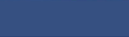 ИС «Зачисление в ОО»
ПРИНЦИПЫ ПОСТРОЕНИЯ СИСТЕМЫ:
Централизованное хранение данных на сервере пользователя.

Доступ к базе данных в режиме он-лайн с любого компьютера, имеющего доступ к сети Интернет.

Система кроссплатформенная и не зависит от определенной операционной системы, одинаково  функционируя на Windows, Linux, Mac OS.
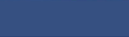 ИС «Зачисление в ОО»
С применением данной системы решается целый комплекс управленческих задач:
• Подача заявления на зачисление или перевод в другое образовательное учреждение в электронном виде.
• Формирование единой базы очередности и единой базы детей, посещающих ОУ, на территории всего Субъекта РФ или муниципального образования.
• Возможность указания желаемых образовательных учреждений для зачисления с указанием их приоритетов.
• Интеграция модуля с государственными информационными ресурсами. 
• Обеспечение возможности формирования различных отчетов.
• Информирование граждан, подавших заявления на зачисление в ОУ, об этапах рассмотрения заявления с помощью e-mail-уведомлений.
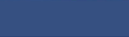 ИС «Зачисление в ОО»
Действия 
Заявителя
2 способа подачи заявления:
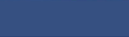 1 способ: Через Региональный портал государственных и муниципальных услуг 26gosuslugi.ru
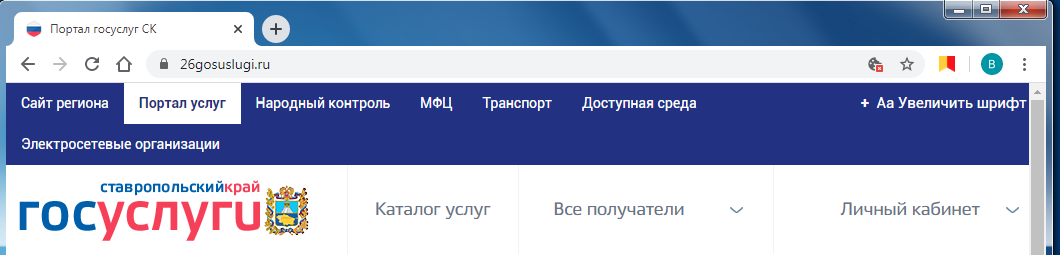 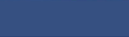 Войти в Личный кабинет – Пройти авторизацию одним из указанных Вами при регистрации на портале способом
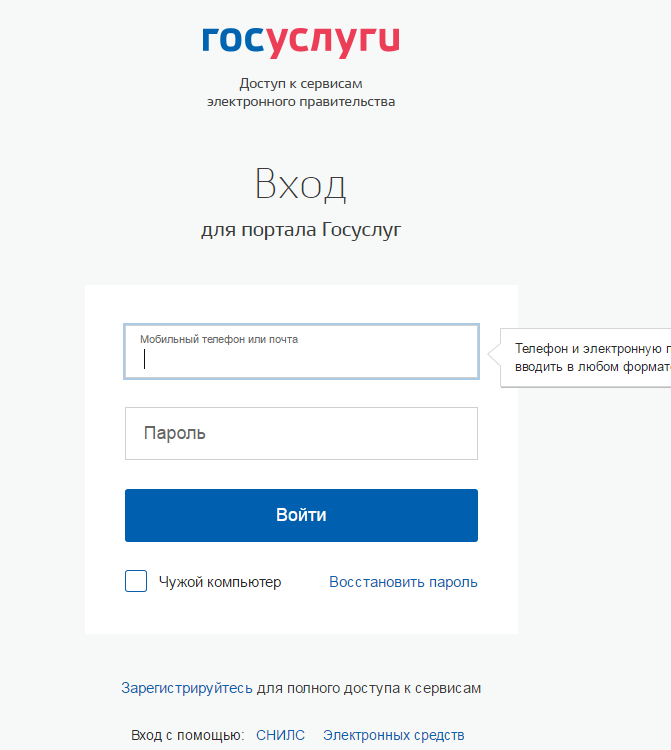 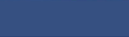 Выбрать требуемую услугу «Запись в образовательное учреждение»
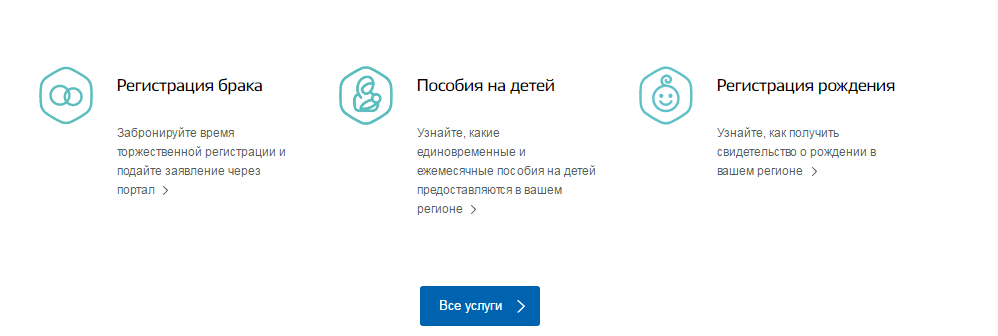 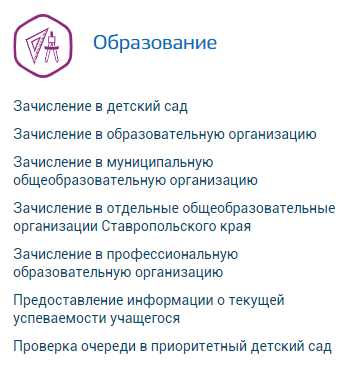 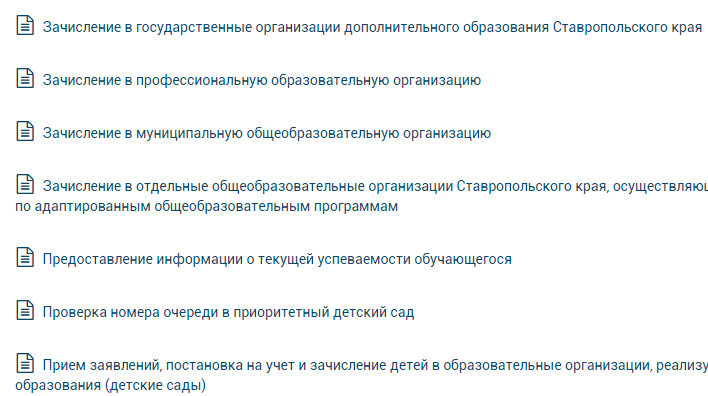 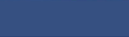 Выбрать команду «Получить услугу»
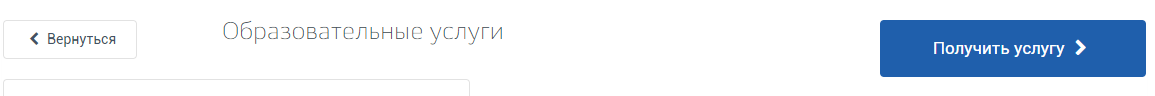 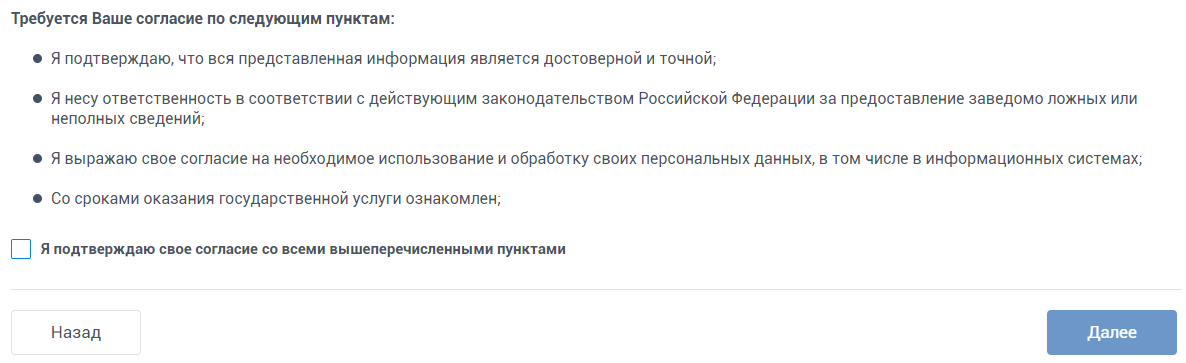 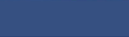 Начать ввод данных
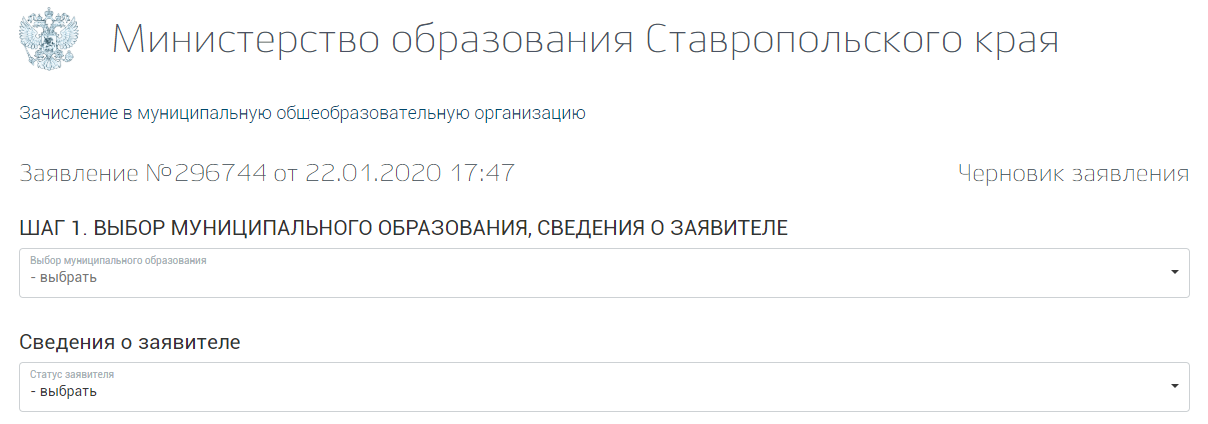 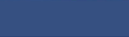 Начать ввод данных
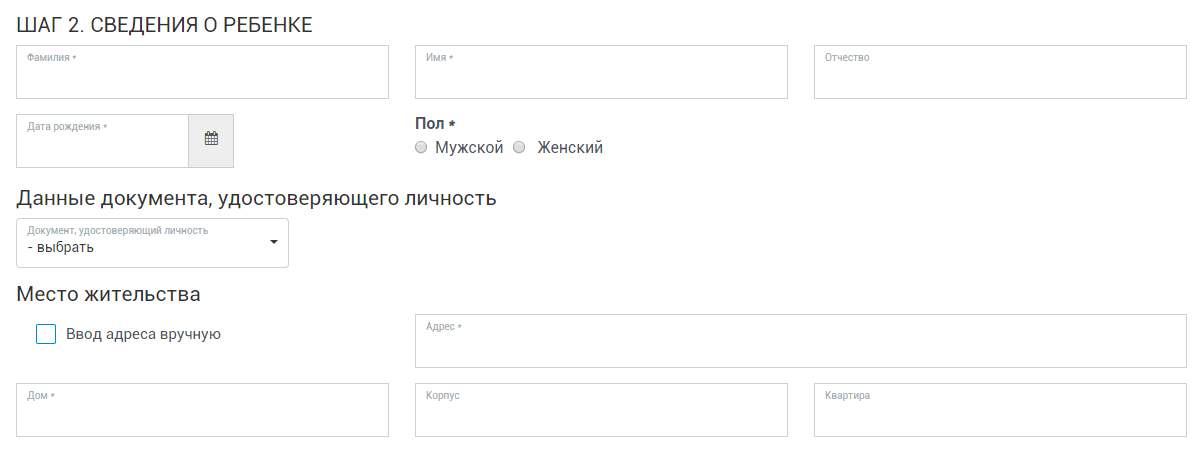 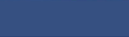 Начать ввод данных
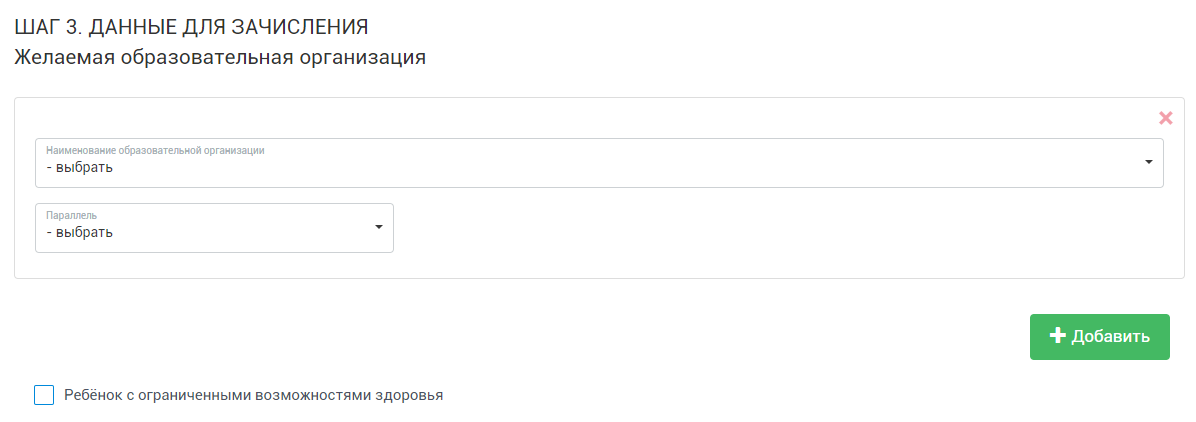 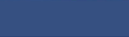 Начать ввод данных
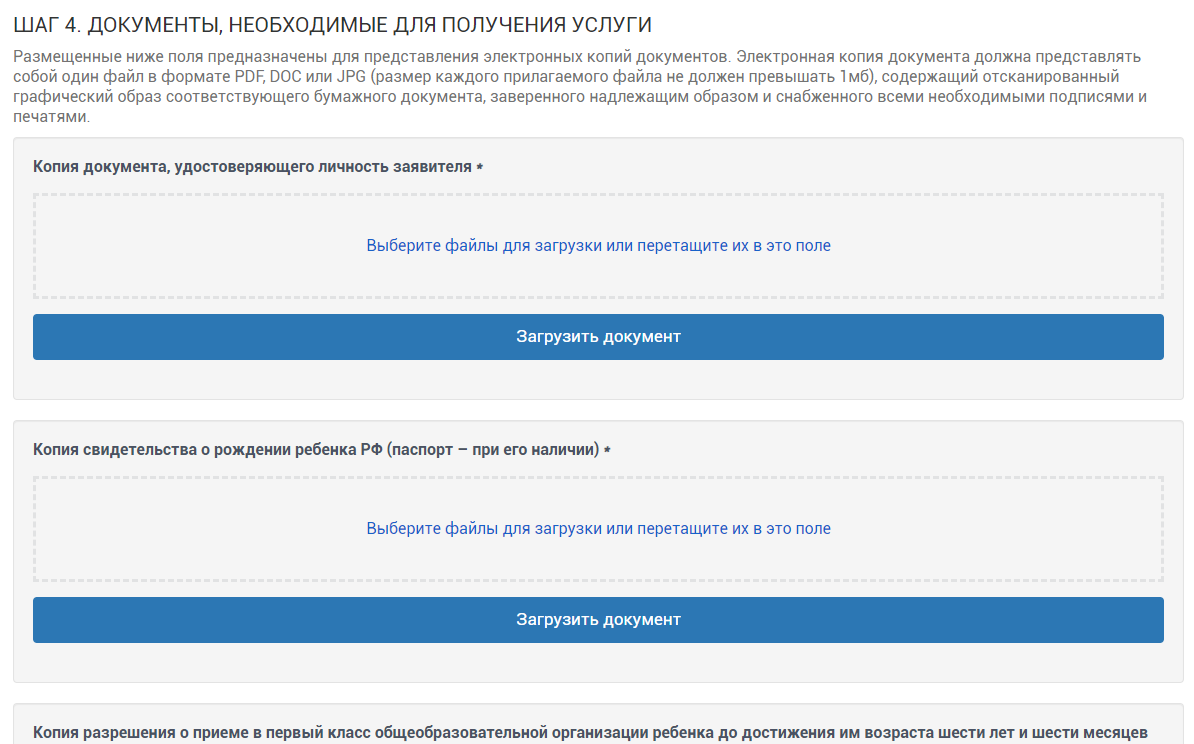 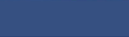 Начать ввод данных
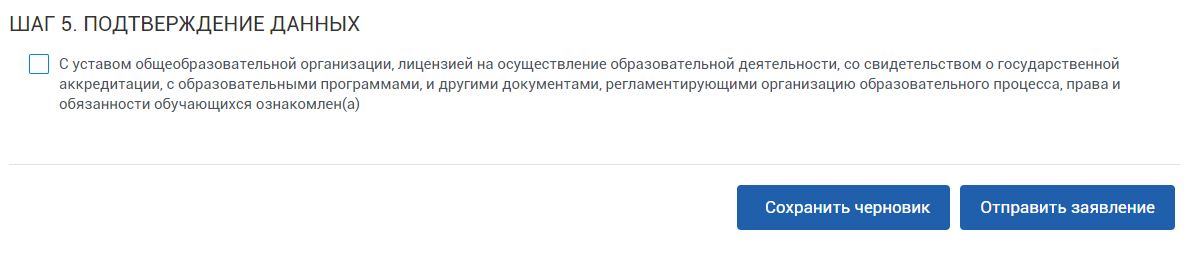 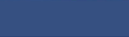 Если регистрация прошла успешно, то в меню «Мои заявки» статус у заявления - «Отправлено в ведомство» и «принято от заявителя»
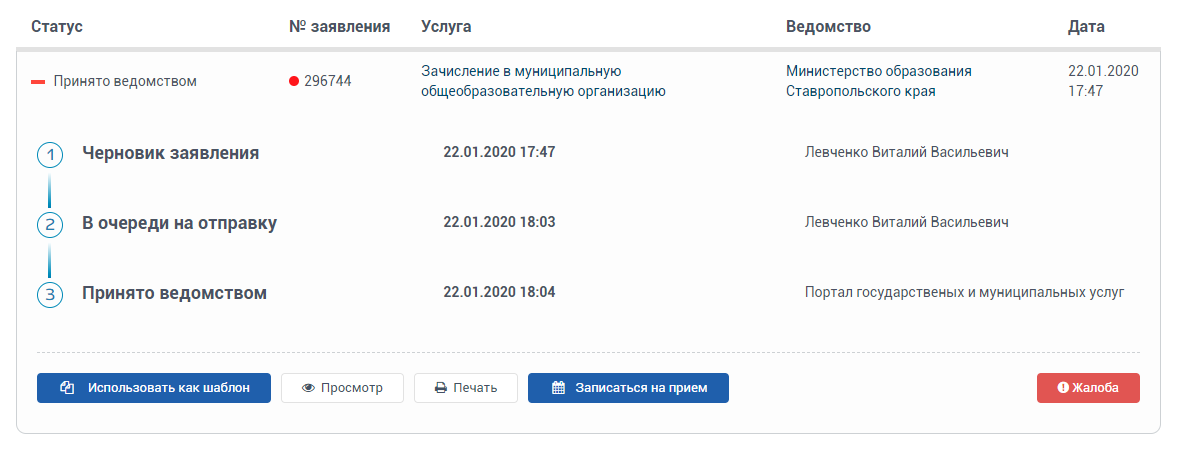 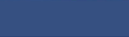 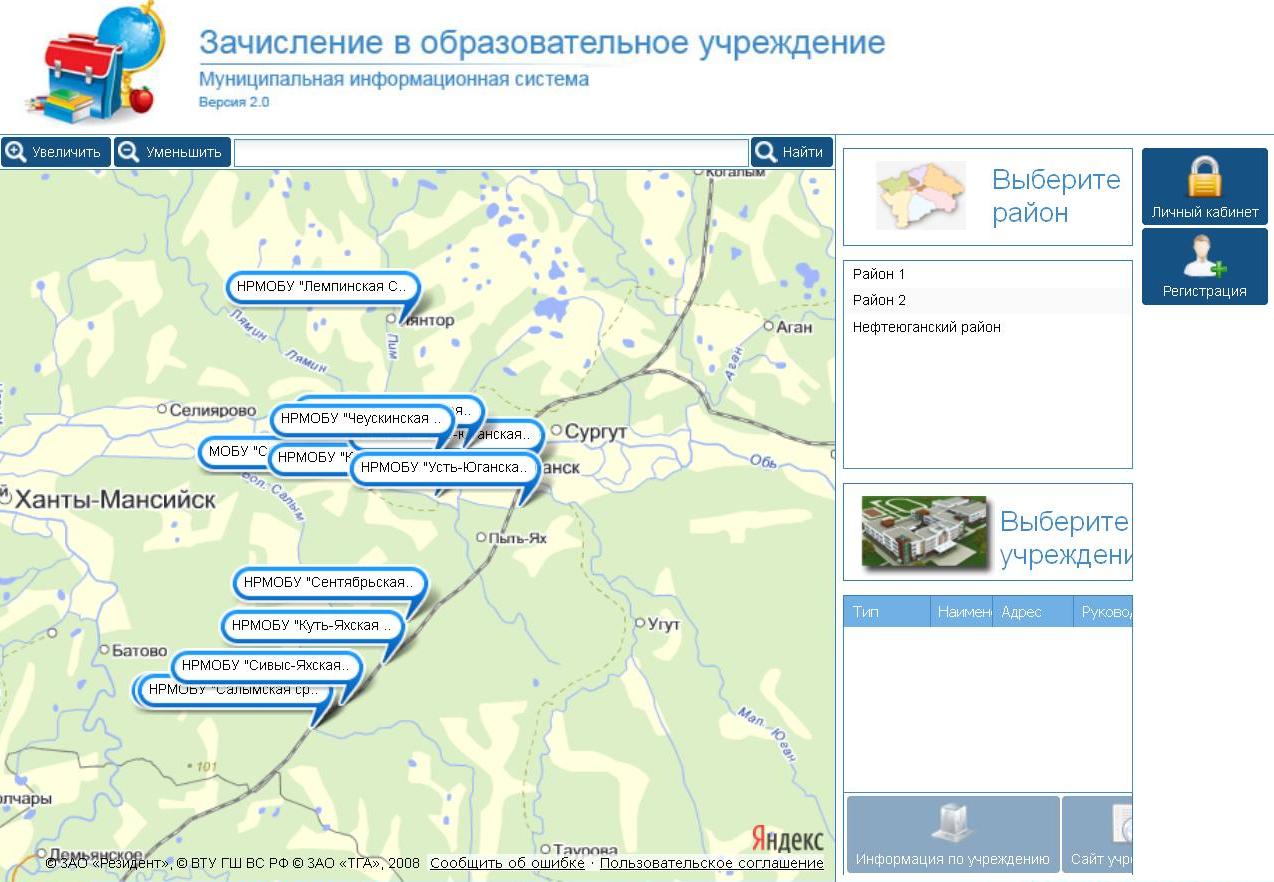 Муниципальная услуга «Зачисление в ОУ» сопряжена с услугой «Информирование об образовательном учреждении». До подачи заявления, есть возможность познакомиться с местом расположения школ и узнать о них подробнее, кликнув на иконку с названием образовательного учреждения
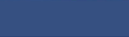 ИС «Зачисление в ОО»
Личный кабинет организации
Пользователь «Директор»
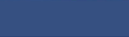 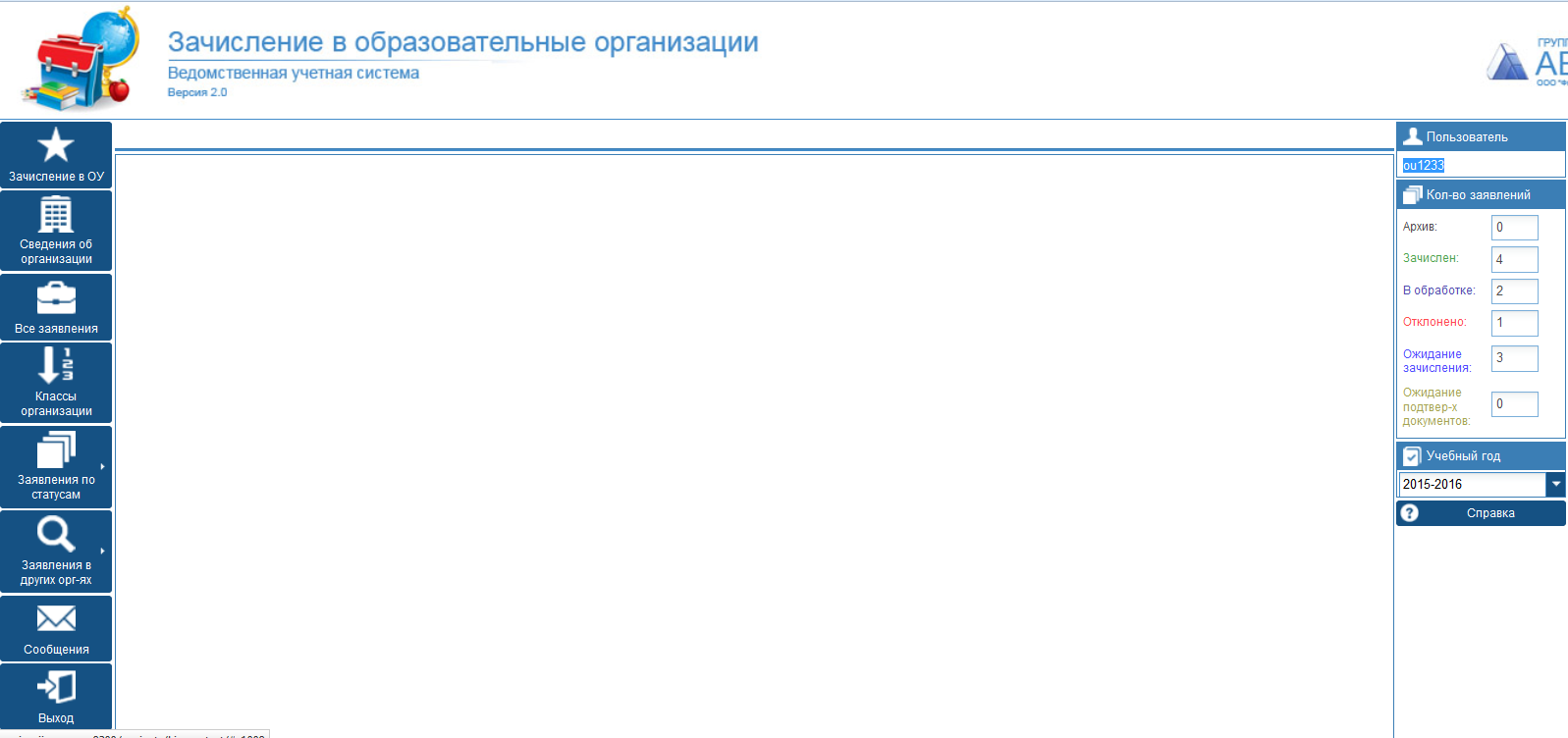 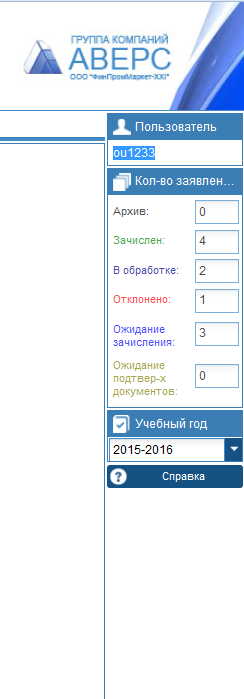 Интерфейс (личный кабинет)  Управления образования, комитета, отдела или школы.
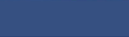 ИС «Зачисление в ОО»
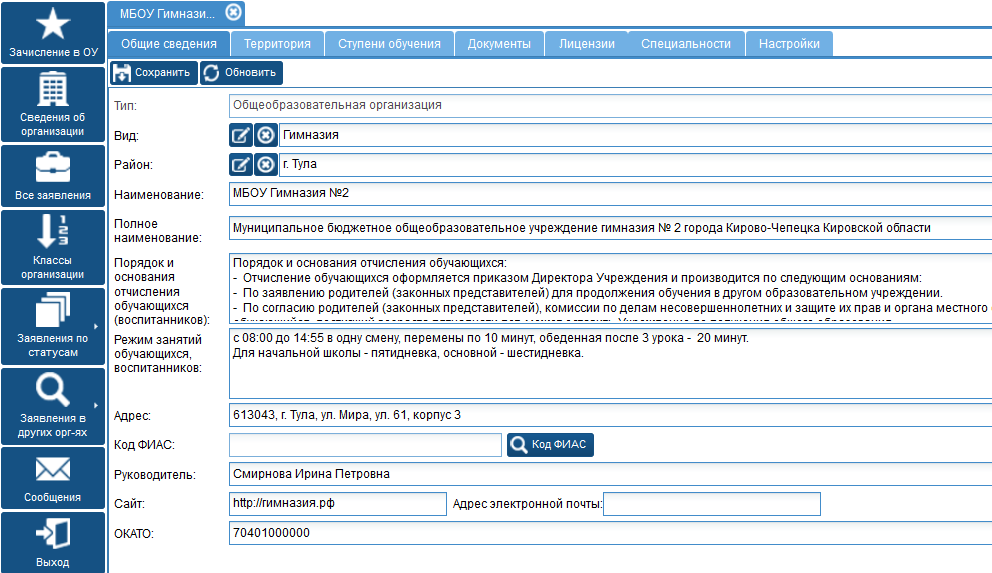 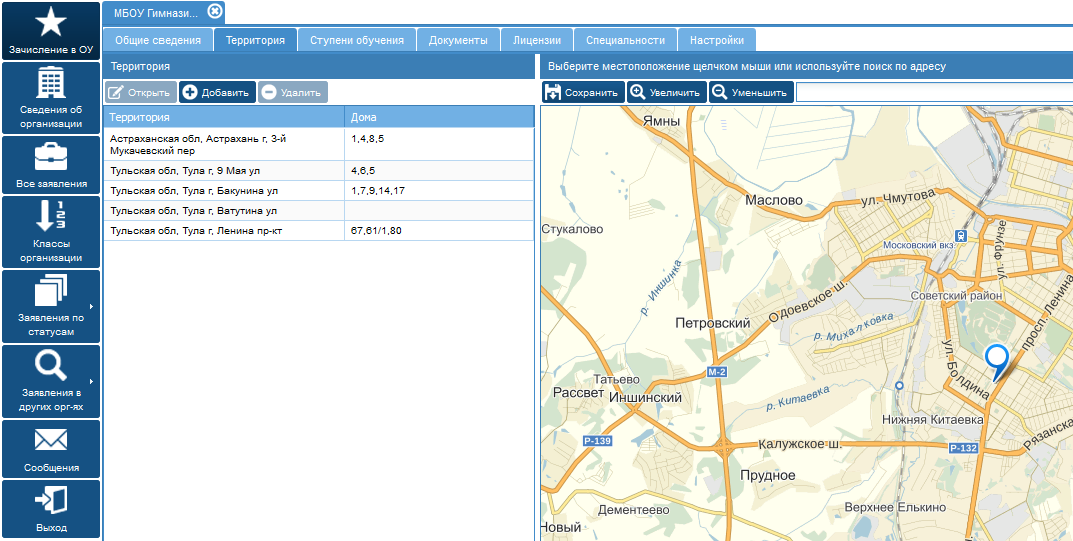 В меню «Сведения об организации» содержатся основные данные об учреждении, которые можно изменять или дополнять.
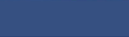 ИС «Зачисление в ОО»
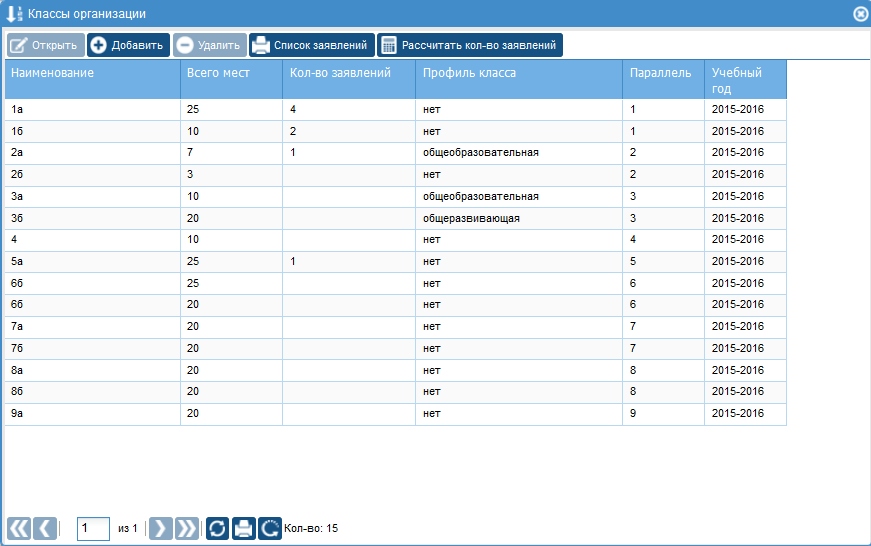 В меню «Классы организации» есть возможность внесения структуры классов, на которые ведется набор.
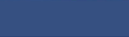 ИС «Зачисление в ОО»
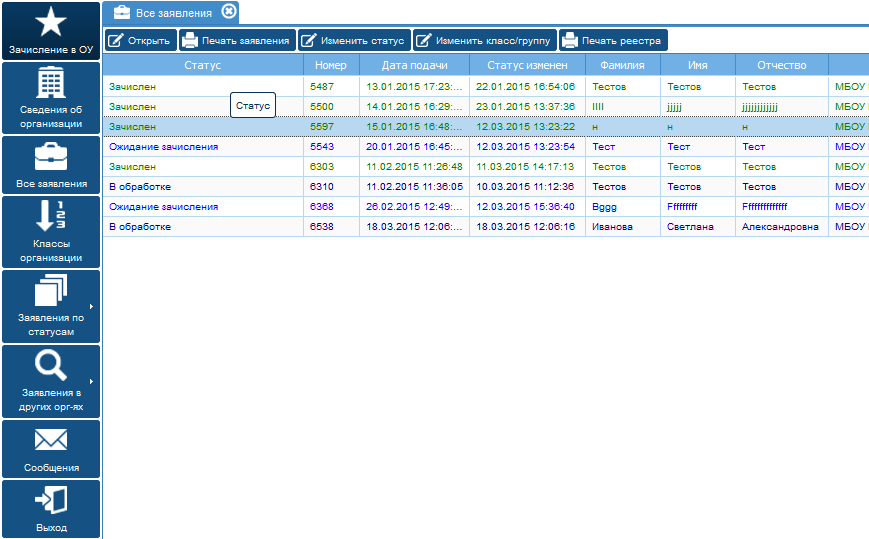 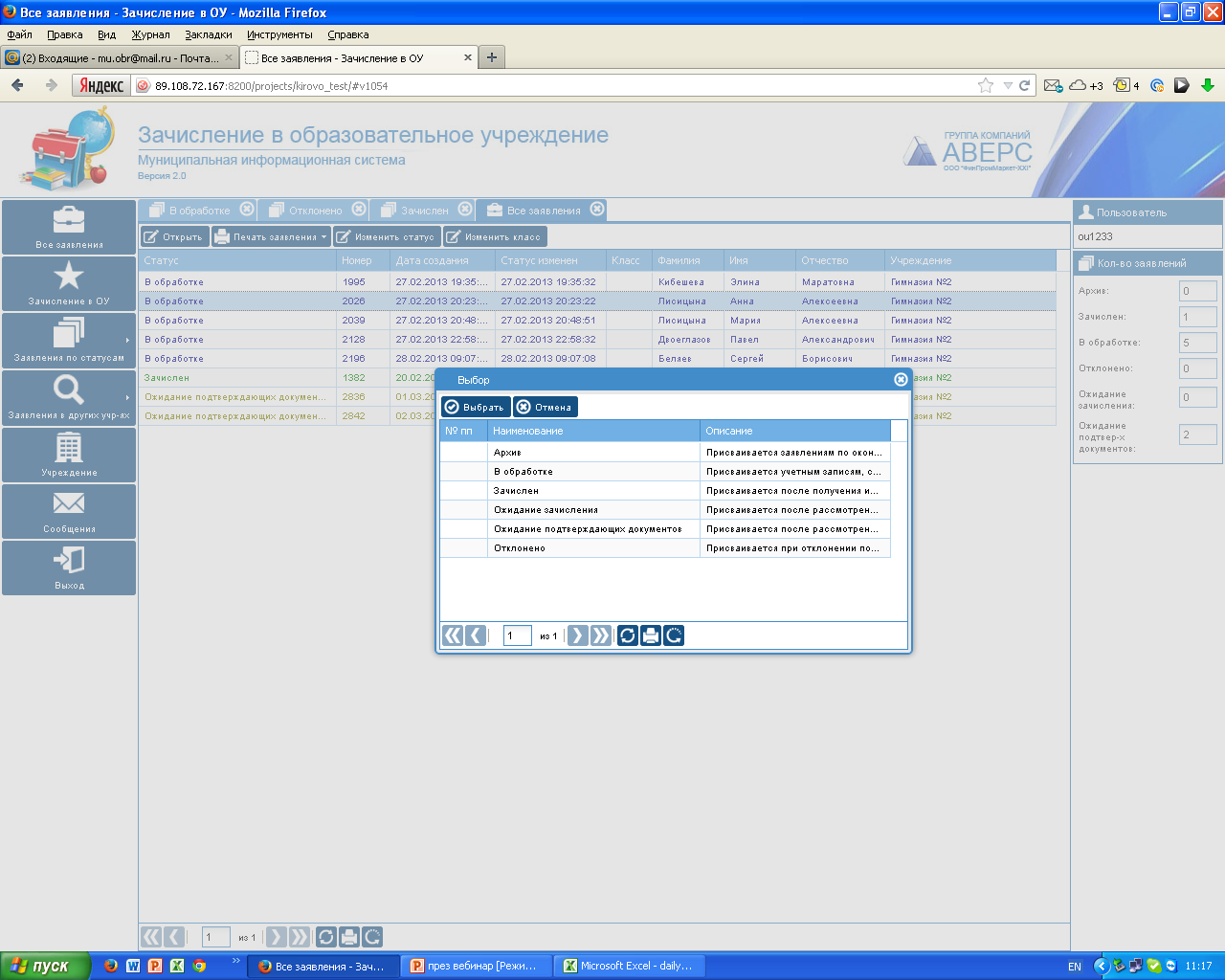 Возможность обработки заявлений, изменение статусов.
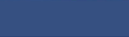 ИС «Зачисление в ОО»
Основные статусы заявлений
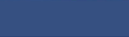 ИС «Зачисление в ОО»
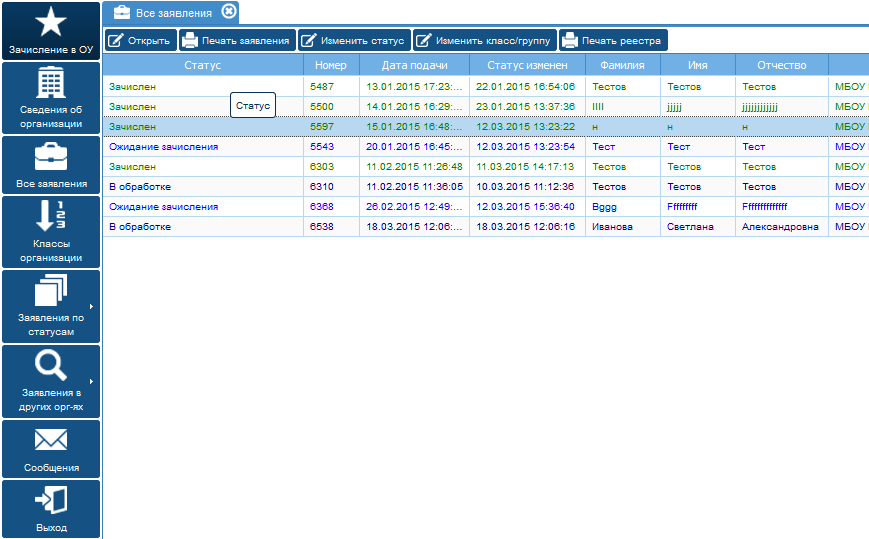 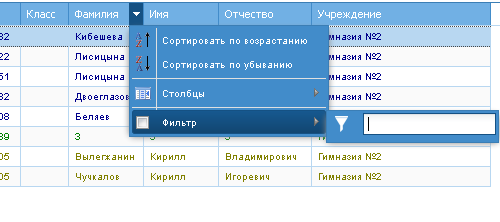 Возможна установка фильтров по заданным параметрам.
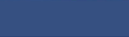 ИС «Зачисление в ОО»
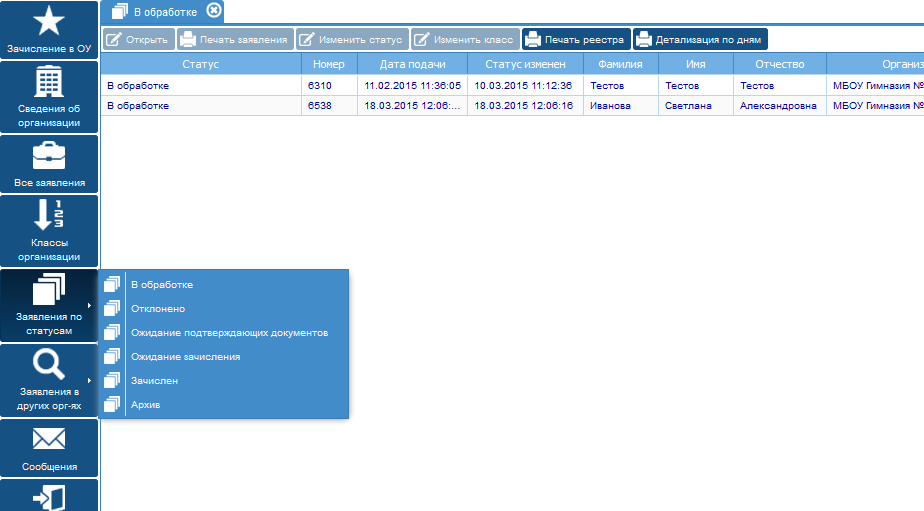 Есть возможность просмотреть заявления по отдельным статусам
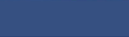 ИС «Зачисление в ОО»
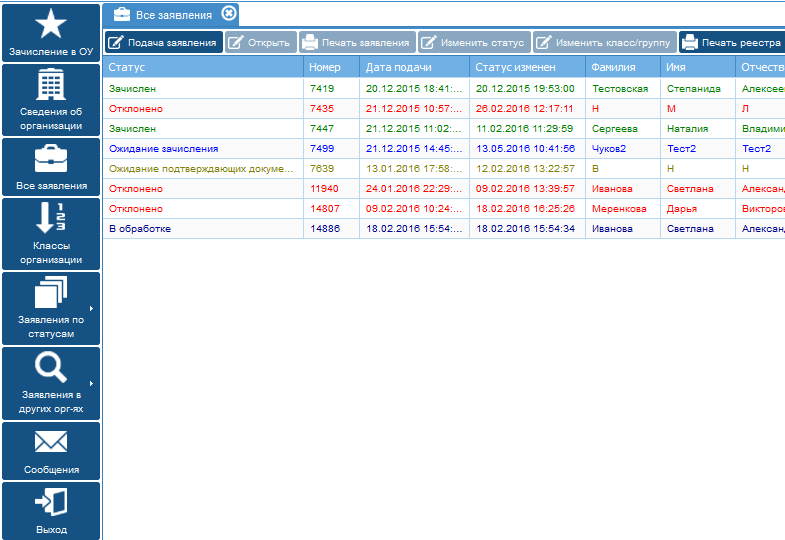 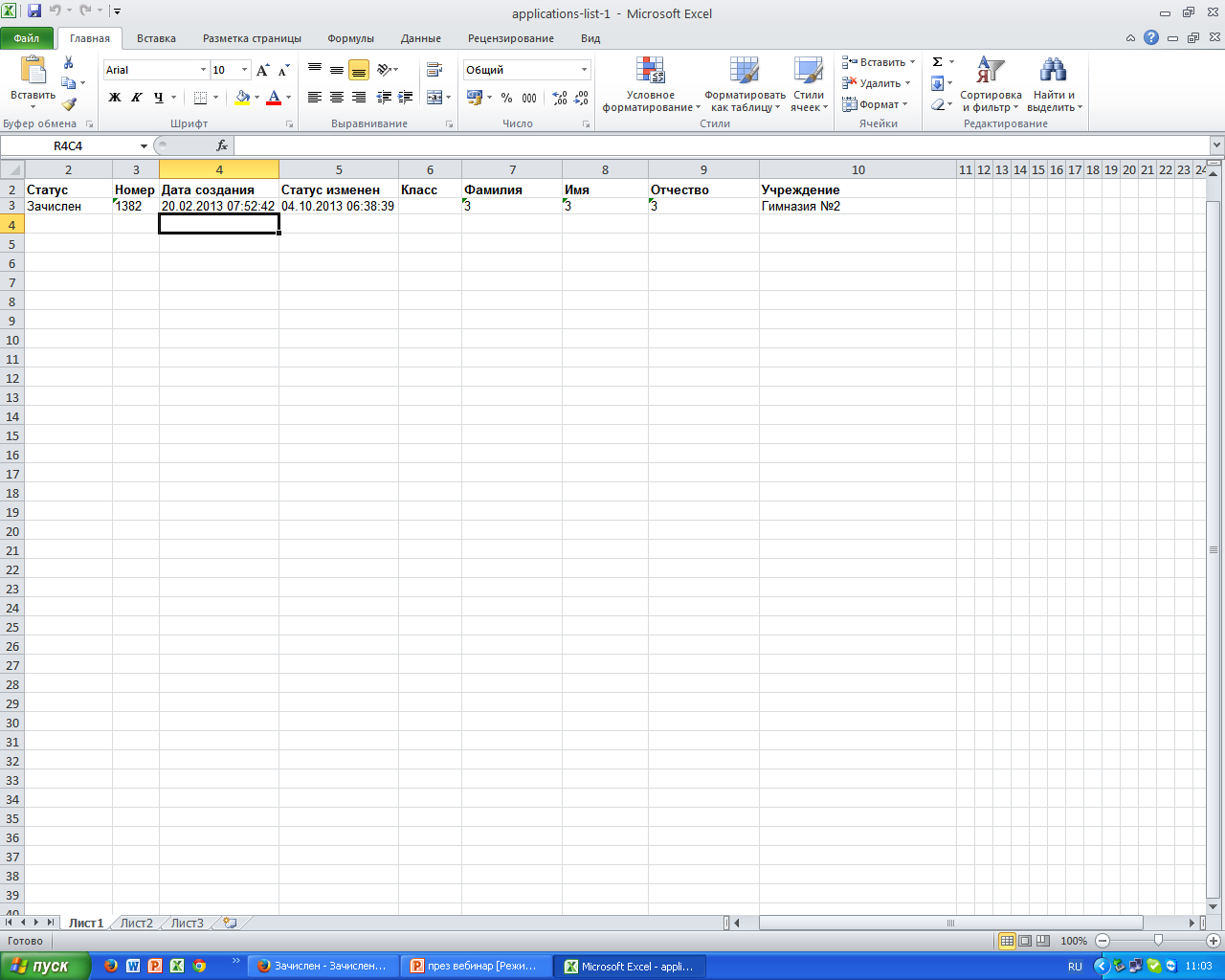 Есть возможность распечатать реестр заявлений
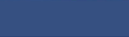 ИС «Зачисление в ОО»
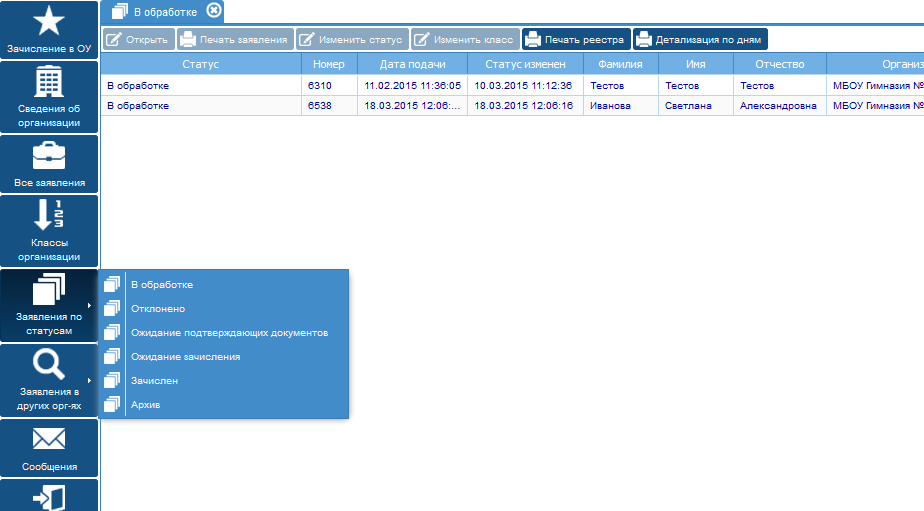 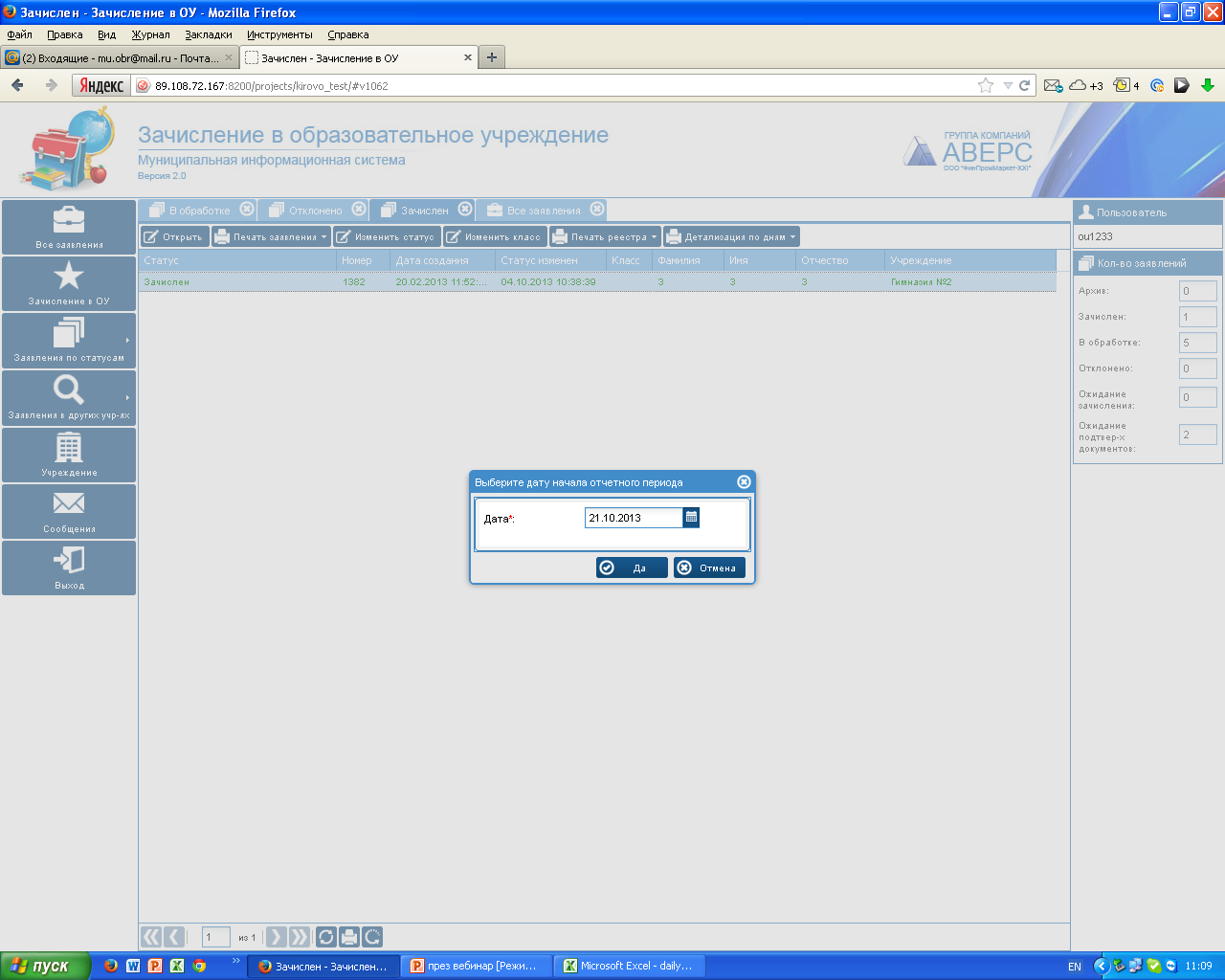 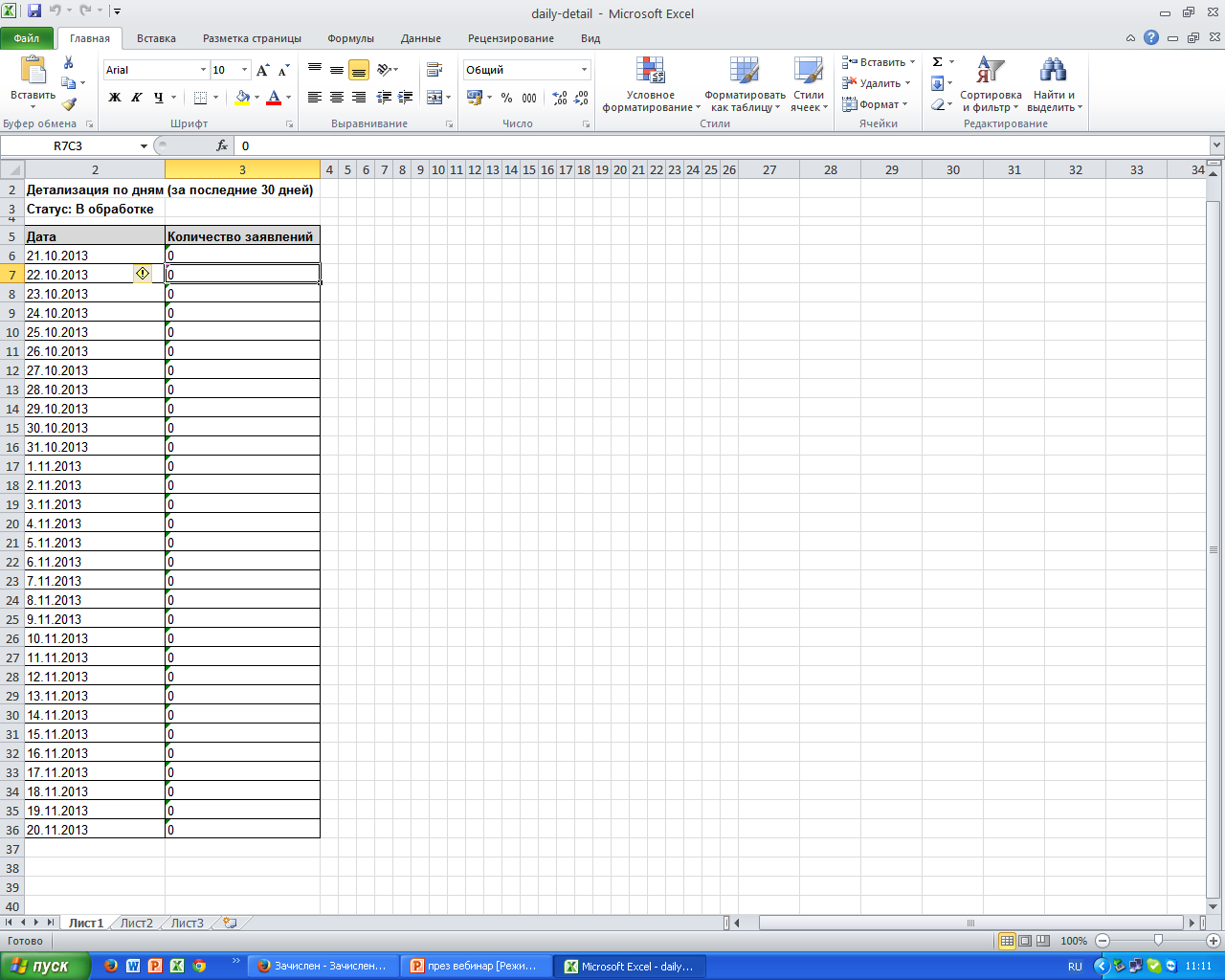 Возможность формирования отчетов
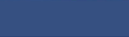 ИС «Зачисление в ОО»
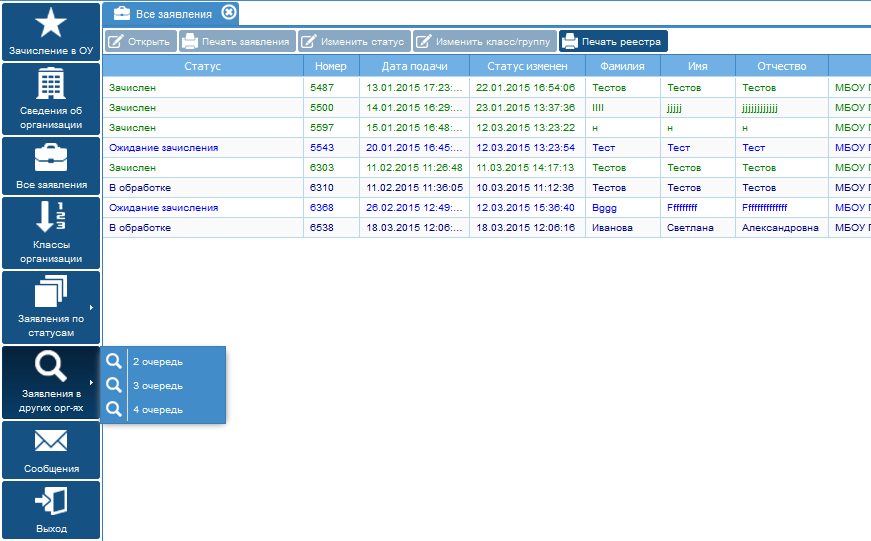 Есть возможность просмотра заявлений, где данная школа стоит во 2,3 и 4 очереди
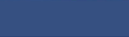 ИС «Зачисление в ОО»
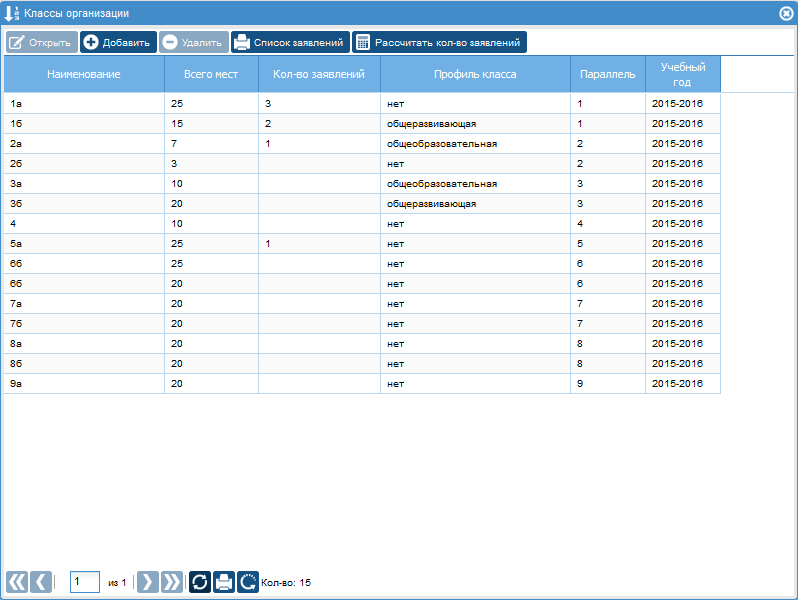 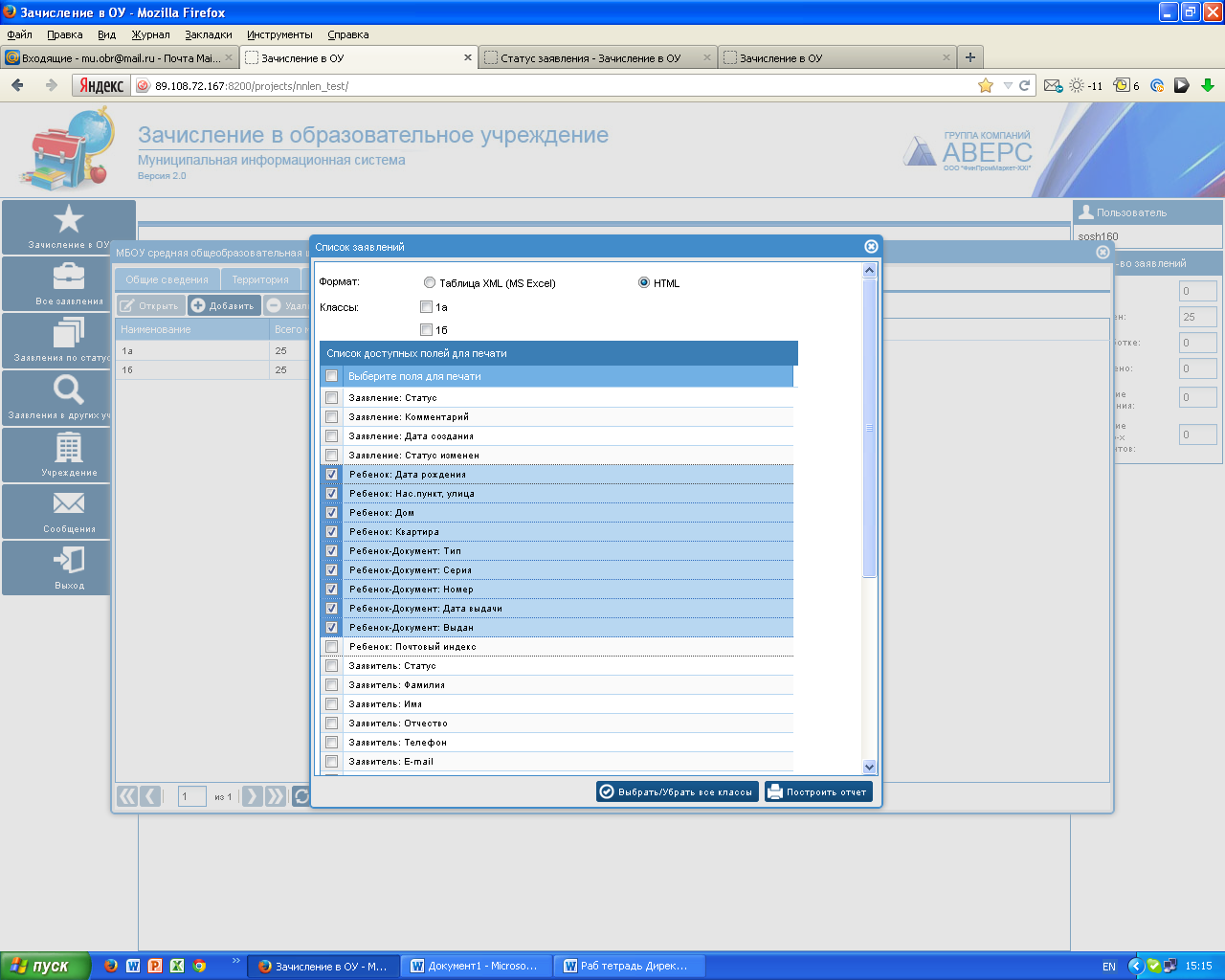 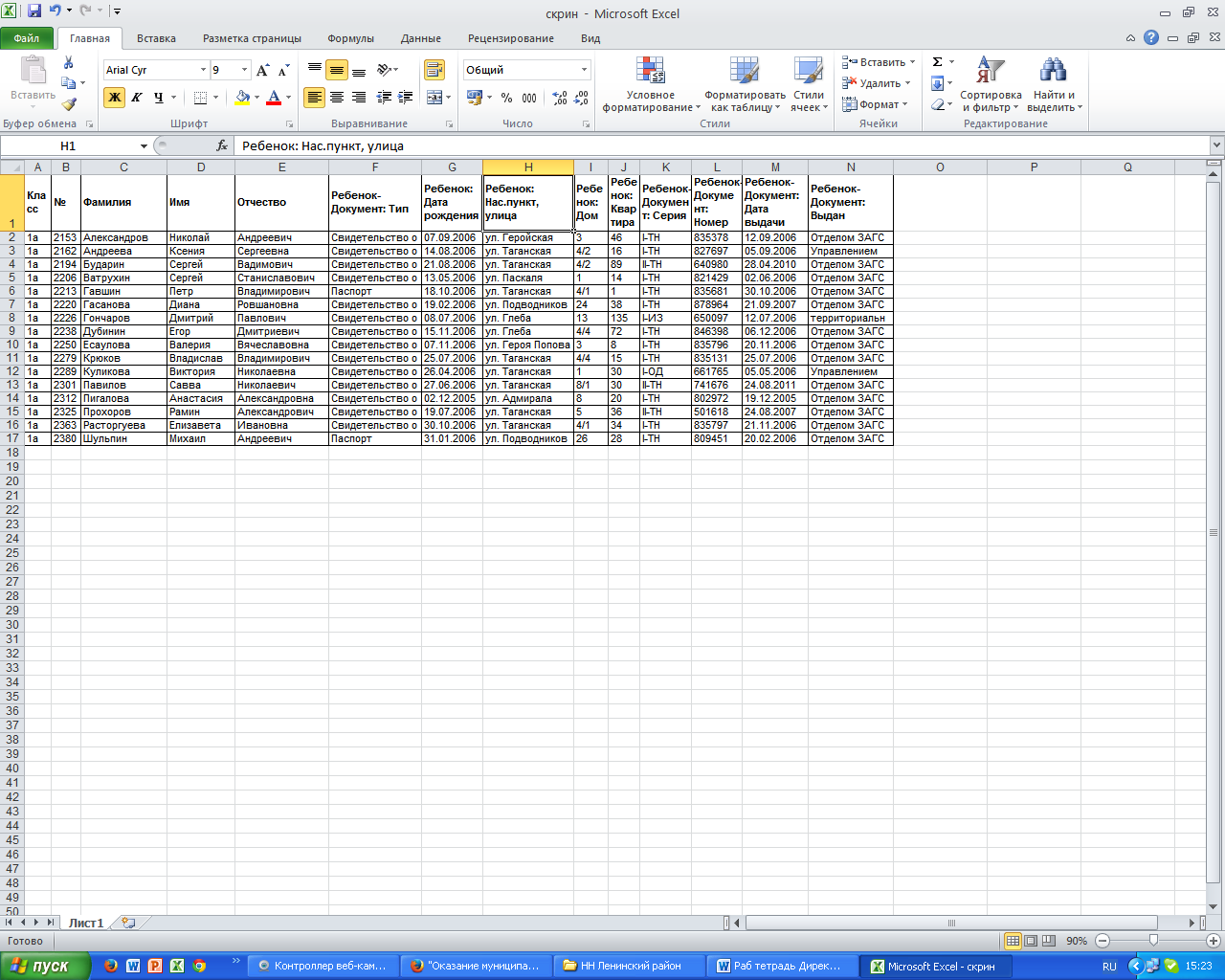 Есть возможность выгрузки списков детей по классам и импорт в КРМ «Директор»
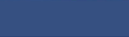 ИС «Зачисление в ОО»
Внесение заявлений в систему 
(работа секретаря)
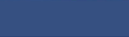 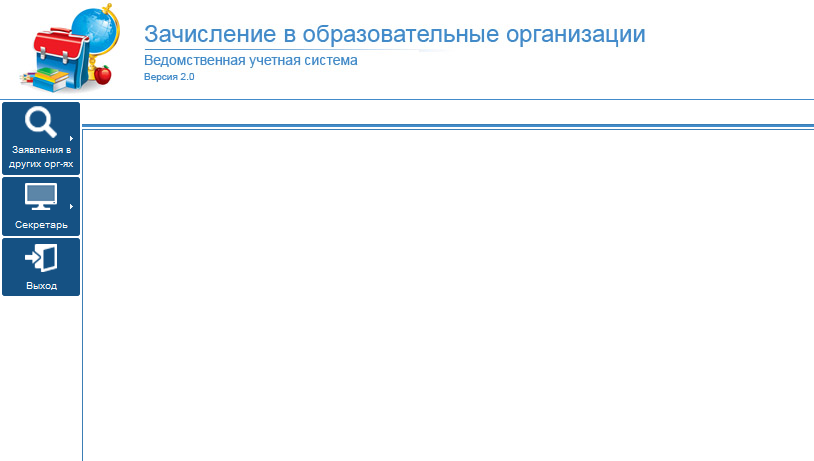 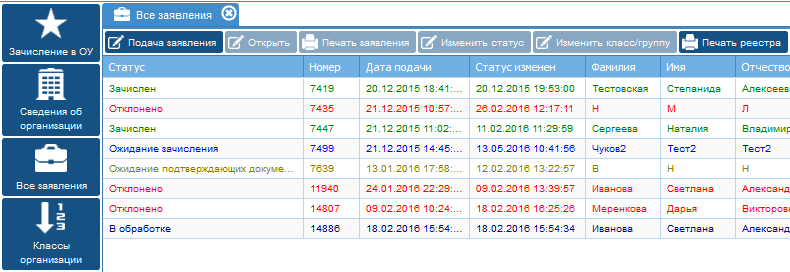 Есть возможность  просмотреть и распечатать все заявления, поданные родителями. Для этого нужно нажать на кнопку «Секретарь»  или «Все заявления» в личном кабинете организации как пользователь «Директор»
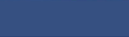 ИС «Зачисление в ОО»
ООО «ФинПромМаркет-XXI» группа компаний АВЕРС
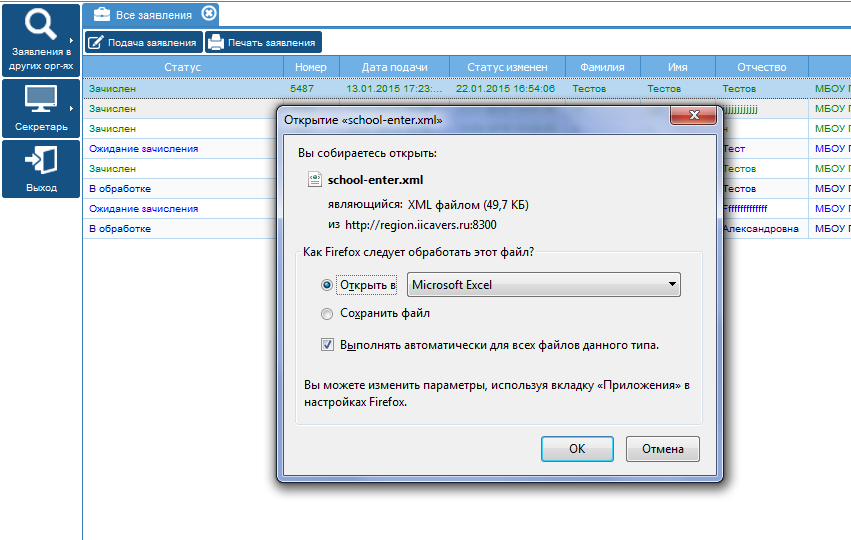 распечатать заявление можно в формате XML (таблица Excel)
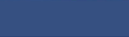 ИС «Зачисление в ОО»
2 способ подачи заявления:
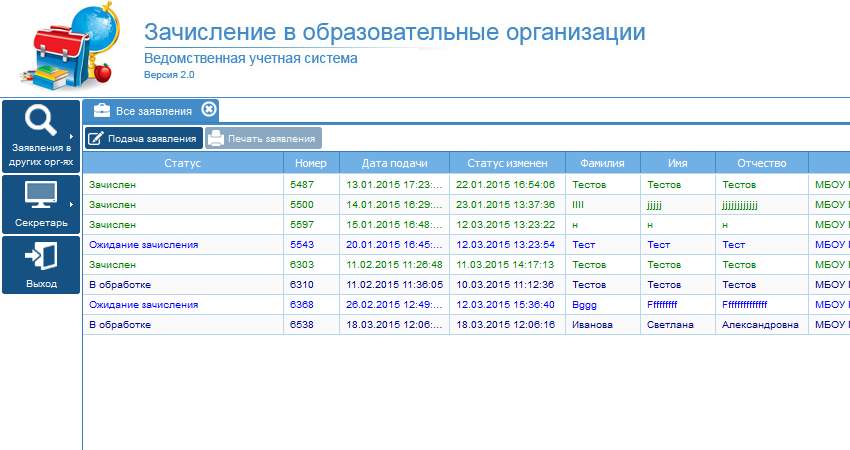 Если у родителя нет возможности подать заявление самостоятельно, то он может обратиться в  образовательную организацию.
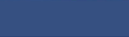 ИС «Зачисление в ОО»
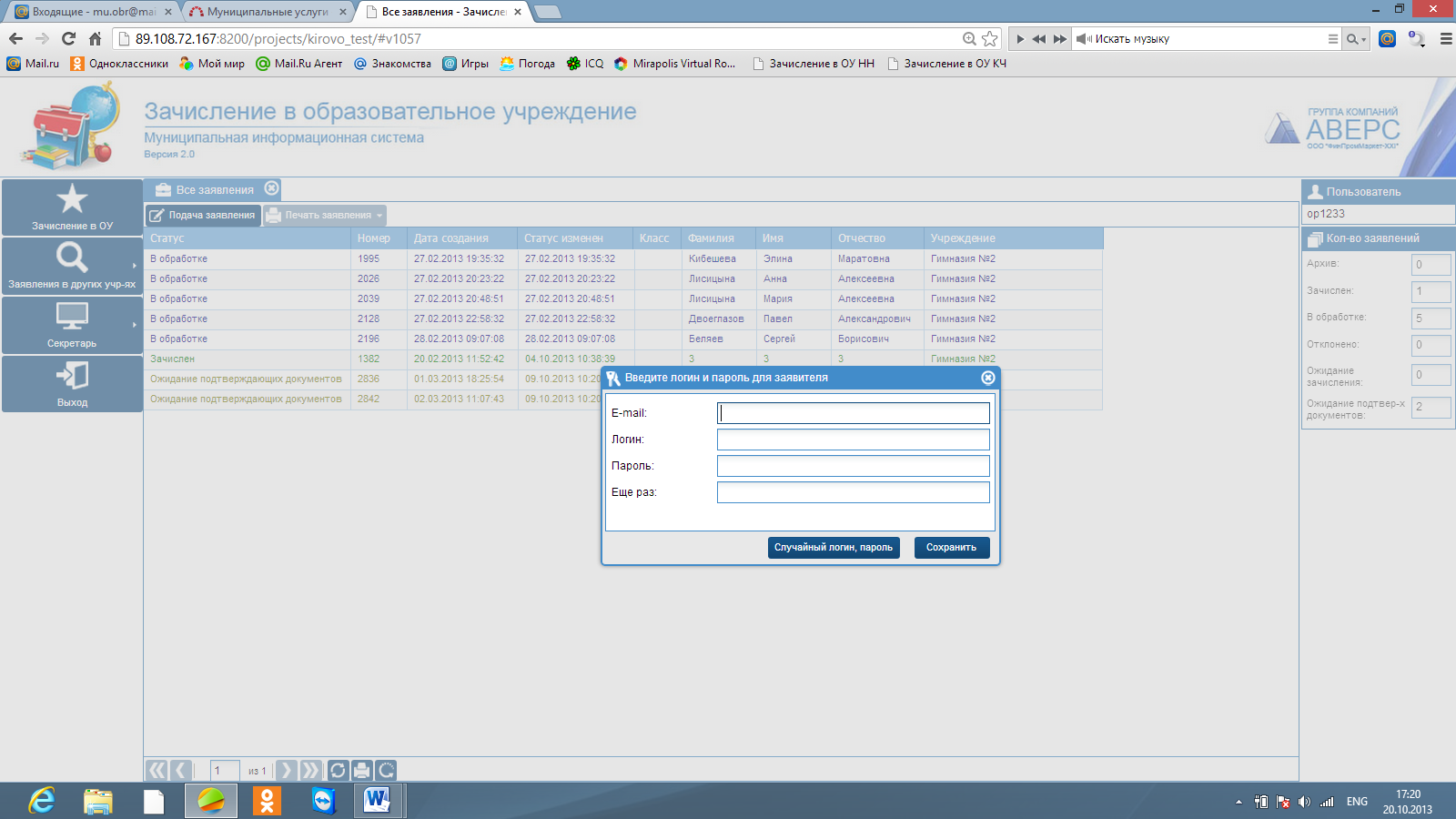 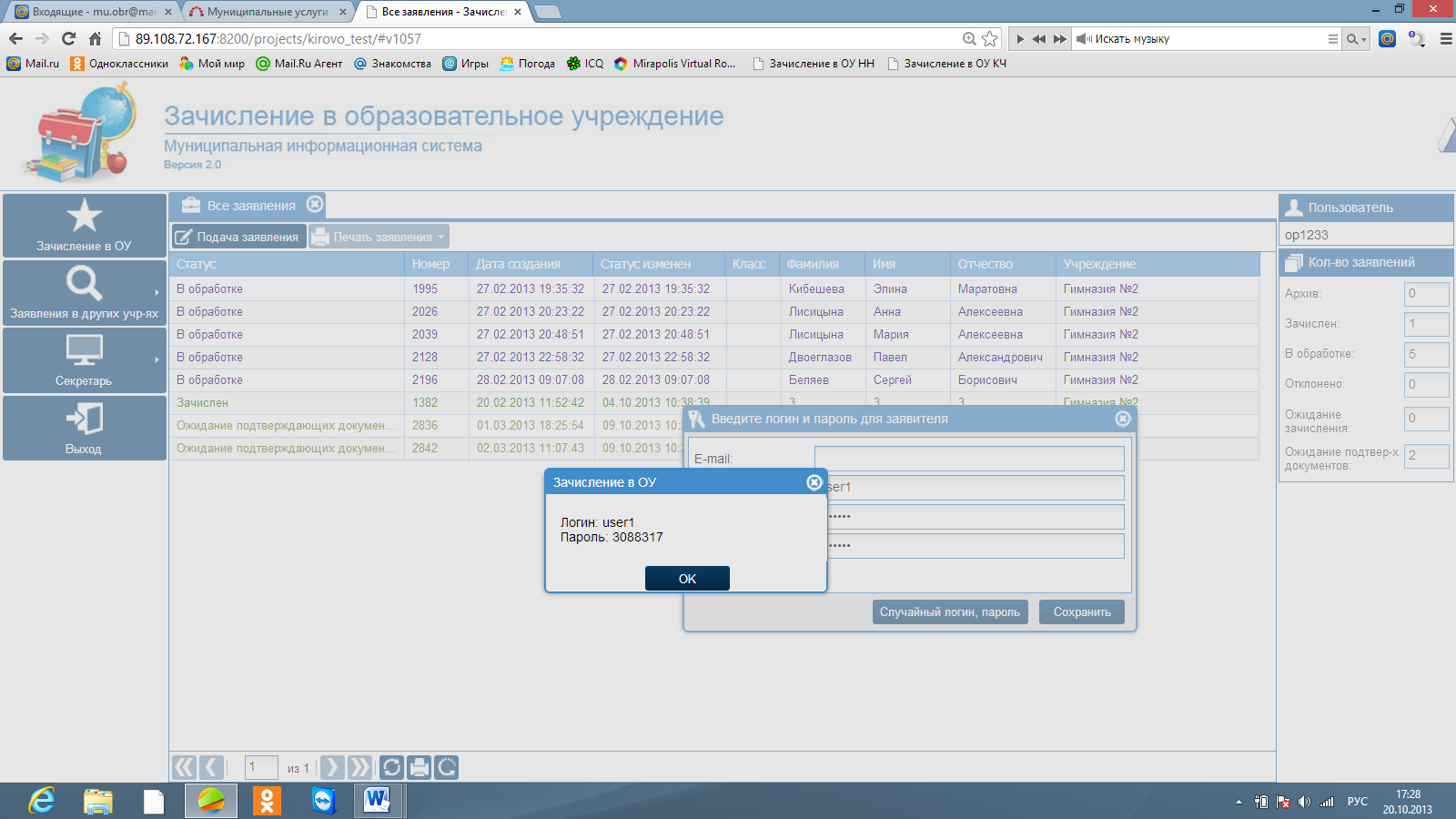 Логин и пароль можно придумать самостоятельно, а можно нажать на кнопку 
«случайный логин, пароль», система сама сгенерирует логин и пароль для заявителя.
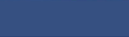 ИС «Зачисление в ОО»
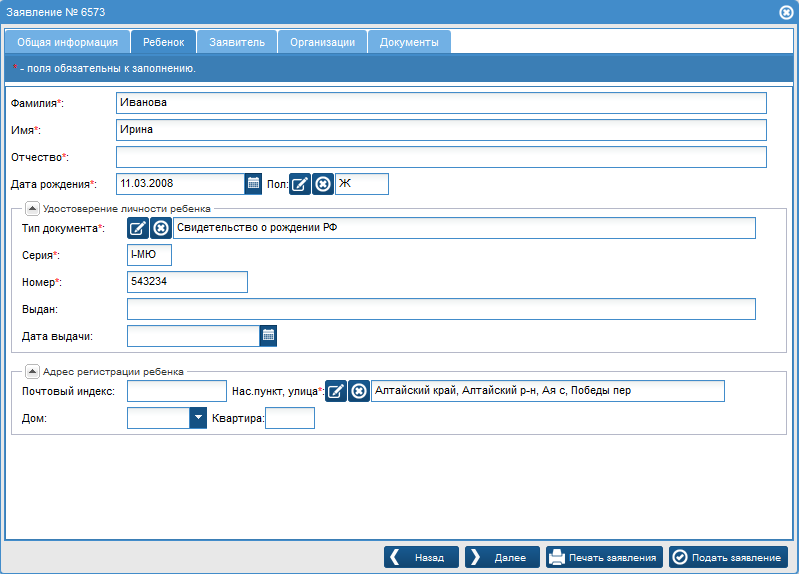 Электронная форма для подачи заявления на зачисление ребенка в образовательную организацию.
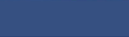 ИС «Зачисление в ОО»
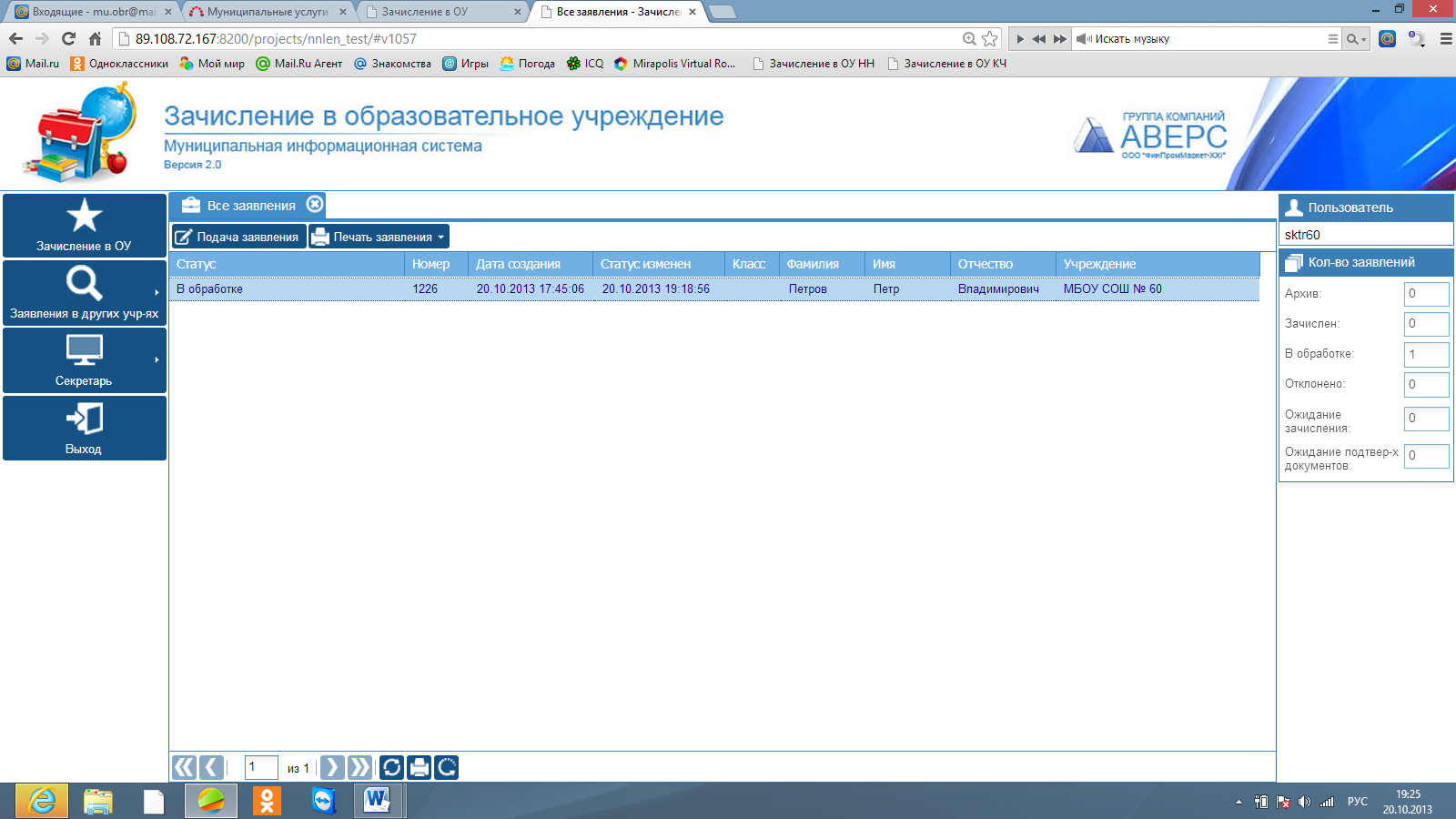 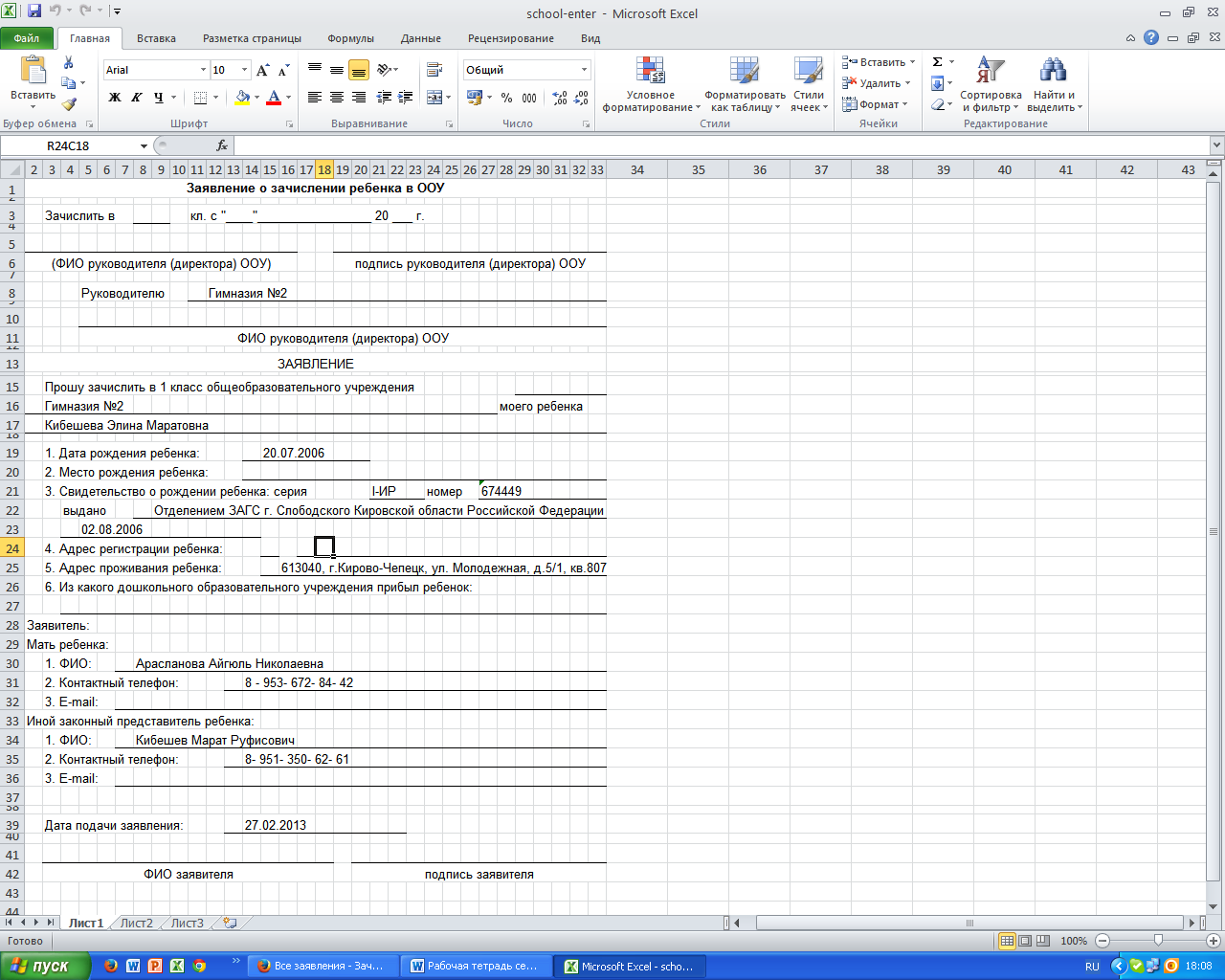 После подачи, заявление можно распечатать и отдать на руки родителю бумажный вариант.
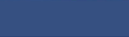 ИС «Зачисление в ОО»